Direito do Trabalho
MOTORISTA E 
TRANPORTADOR DE CARGA
José Lúcio Munhoz
Juiz do Trabalho em Blumenau
Formado pela Universidade Mackenzie, SP
Mestre em Direito pela Universidade de Lisboa
Conselheiro do CNJ (2011/2013)
Vice-Presidente da AMB (2008/2010)
Presidente da AMATRA-SP (2004/2006)
HISTÓRICO
RAZÃO DA NORMA

Resultado das greve nacional de caminhoneiros e transportadores de carga de fevereiro/2015.
2
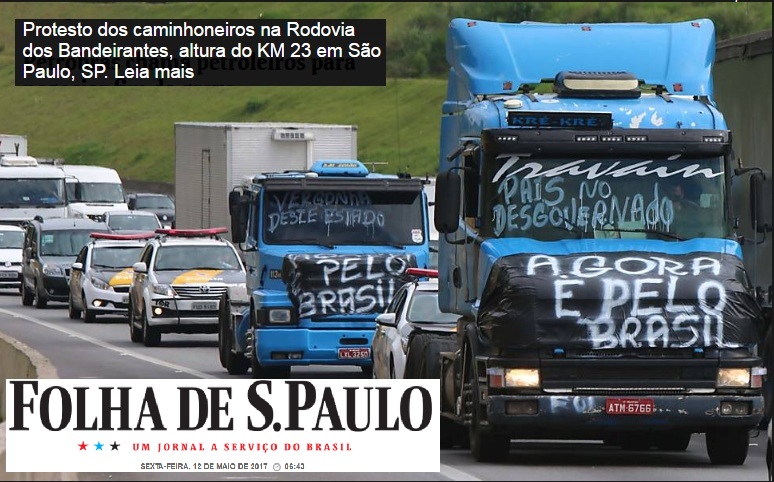 3
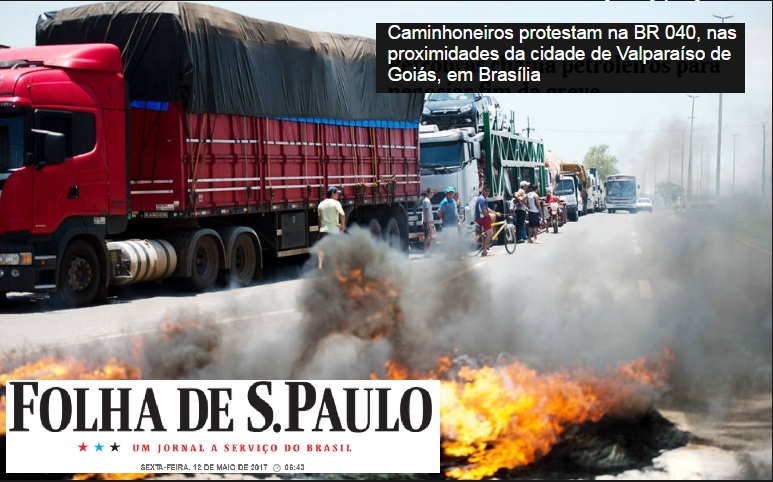 4
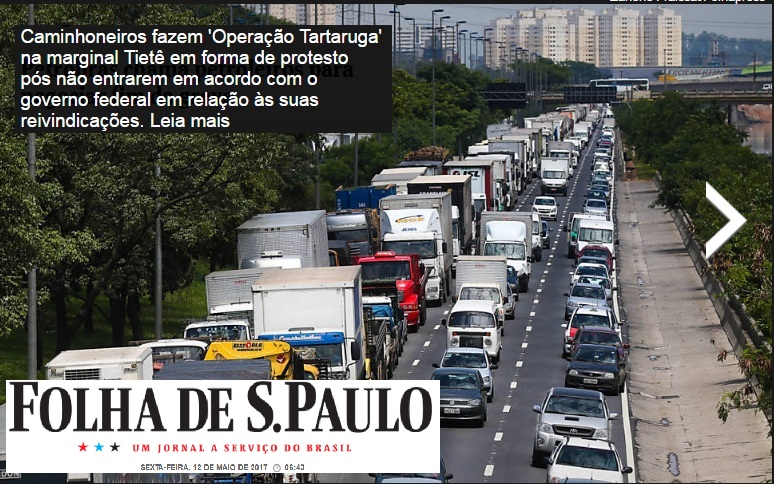 5
Alterou a CLT
Alterou a CTB – Código de Trânsito
Alterou a Lei 11442/2007 (empresas e transportadores autônomos de carga
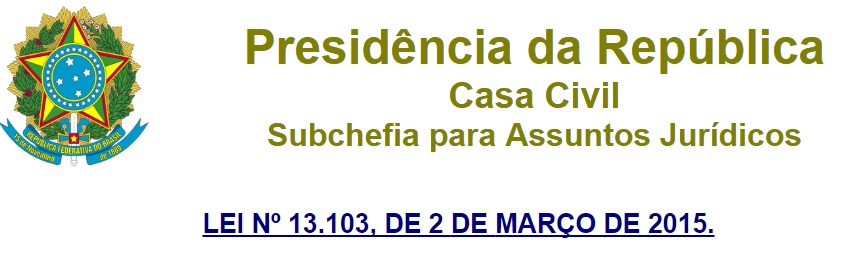 6
STF
Ação Direta de Inconstitucionalidade (med. Liminar)  - 5322
Relator:	MINISTRO TEORI ZAVASCKI	Distribuído em :	 20/05/2015
Partes:	Requerente: A CONFEDERAÇÃO NACIONAL DOS TRABALHADORES EM TRANSPORTES TERRESTRES - CNTTT 
Requerido :CONGRESSO NACIONAL, PRESIDENTE DA REPÚBLICA
7
STF ADI 5322

Questiona, em resumo:
-limitação apenas a motoristas de transporte rodoviário coletivo.
-jornada de trabalho
-fruição de descontos
-remuneração extraordinária, saúde e segurança no trabalho.
8
STF ADI 5322

Situação atual:
-Relatoria: 
Min. Alexandre Moraes.
-Tramitação:
16/08/2016 Manifestação da PGR.

-Liminar requerida não concedida ainda.
9
PRINCIPAIS ASPECTOS DA LEI
10
DESTINATÁRIOS DA LEI

→ Motoristas Profissionais 

Art. 1o É livre o exercício da profissão de motorista profissional, atendidas as condições e qualificações profissionais estabelecidas nesta Lei. 
Parágrafo único.  Integram a categoria profissional de que trata esta Lei os motoristas de veículos automotores cuja condução exija formação profissional e que exerçam a profissão nas seguintes atividades ou categorias econômicas:
11
DESTINATÁRIOS DA LEI

→ Motoristas Profissionais trabalhadores em empresas cuja  atividade ou categorias econômicas pertençam a: 
I - de transporte rodoviário de passageiros; 
II - de transporte rodoviário de cargas.
12
NÃO SÃO DESTINATÁRIOS DA LEI

→Não se aplica a motoristas de empresas que fazem entregas rotineiras em razão da atividade do empregador.
→Veículos de tração animal.
→Condutores de veículos que não sejam 
		profissionais (ex.: vendedor que usa carro).
→Motoristas domésticos.
13
DIREITOS DO MOTORISTA PROFISSIONAL
AUTÔNOMO E EMPREGADO
 - Lei 13.103/2015, Art.2º
14
DIREITOS DO MOTORISTA PROFISSIONAL - Lei 13.103/2015, Art.2º 
Acesso gratuito a programas de formação e aperfeiçoamento profissional;
SUS, com atendimento profilático, terapêutico, reabilitador, para enfermidades que mais os acometam; 
Receber proteção do Estado contra ações criminosas no exercício da profissão;
 Serviços especializados de medicina ocupacional, prestados por entes públicos ou privados à sua escolha;
15
DIREITOS DO MOTORISTA PROFISSIONAL EMPREGADO
Lei 13.103/2015, Art.2º ,”a”

NÃO RESPONDER POR DANOS PATRIMONIAIS DA AÇÃO DE TERCEIROS

a) não responder perante o empregador por prejuízo patrimonial decorrente da ação de terceiro, ressalvado o dolo ou a desídia do motorista, nesses casos mediante comprovação, no cumprimento de suas funções;
16
DIREITOS DO MOTORISTA PROFISSIONAL EMPREGADO
Lei 13.103/2015, Art.2º ,”b”

JORNADA DE TRABALHO CONTROLADA DE FORMA IDÔNEA

b) ter jornada de trabalho controlada e registrada de maneira fidedigna mediante anotação em diário de bordo, papeleta ou ficha de trabalho externo, ou sistema e meios eletrônicos instalados nos veículos, a critério do empregador; e
17
DIREITOS DO MOTORISTA PROFISSIONAL EMPREGADO
Lei 13.103/2015, Art.2º ,”c”

BENEFÍCIO SEGURO COM DIVERSAS COBERTURAS

c) ter benefício de seguro de contratação obrigatória assegurado e custeado pelo empregador, destinado à cobertura de morte natural, morte por acidente, invalidez total ou parcial decorrente de acidente, traslado e auxílio para funeral referentes às suas atividades, no valor mínimo correspondente a 10 (dez) vezes o piso salarial de sua categoria ou valor superior fixado em convenção ou acordo coletivo de trabalho.
18
EXAMES TOXICOLÓGICOS
    CONFIDENCIALIDADE GARANTIDA
CLT, Art.168, § 6o 

PRÉVIO À ADMISSÃO
NO DESLIGAMENTO

“Art. 168  ......................................................................
............................................................................................. 
§ 6o Serão exigidos exames toxicológicos, previamente à admissão e por ocasião do desligamento, quando se tratar de motorista profissional, assegurados o direito à contraprova em caso de resultado positivo e a confidencialidade dos resultados dos respectivos exames.
19
EXAMES TOXICOLÓGICOS
    JANELA DE DETECÇÃO: 90 DIAS
CLT, Art.168, § 7o 

PRÉVIO À ADMISSÃO
NO DESLIGAMENTO

“Art. 168  
......................................................................
§ 7o Para os fins do disposto no § 6o, será obrigatório exame toxicológico com janela de detecção mínima de 90 (noventa) dias, específico para substâncias psicoativas que causem dependência ou, comprovadamente, comprometam a capacidade de direção, podendo ser utilizado para essa finalidade o exame toxicológico previsto na Le no 9.503, de 23 de setembro de 1997 - Código de Trânsito Brasileiro, desde que realizado nos últimos 60 (sessenta) dias.”
20
EXAMES TOXICOLÓGICOS
    OBRIGATÓRIO SOB PENA DE PUNIÇÃO
    DISCIPLINAR (JUSTA CAUSA)
CLT, Art.235-B,VII 
A cada 2 anos e meio


Art. 235-B.  São deveres do motorista profissional empregado:
............................................................................................. 
VII - submeter-se a exames toxicológicos com janela de detecção mínima de 90 (noventa) dias e a programa de controle de uso de droga e de bebida alcoólica, instituído pelo empregador, com sua ampla ciência, pelo menos uma vez a cada 2 (dois) anos e 6 (seis) meses, podendo ser utilizado para esse fim o exame obrigatório previsto na Lei no 9.503, de 23 de setembro de 1997 - Código de Trânsito Brasileiro, desde que realizado nos últimos 60 (sessenta) dias.
21
JORNADA DE TRABALHO E INTERVALO
22
JORNADA
CLT, Art. 235-C. 

 8 (oito) horas, admitindo-se a sua prorrogação por até 2 (duas) horas extraordinárias ou, mediante previsão em convenção ou acordo coletivo, por até 4 (quatro) horas extraordinárias.
23
CONCEITO DE “TRABALHO EFETIVO”
CLT, Art. 235-C § 1º.
 
Todo tempo de trabalho à disposição do empregador menos intervalos para refeição, repouso e descanso e o tempo de espera. 

§ 1º  Será considerado como trabalho efetivo o tempo em que o motorista empregado estiver à disposição do empregador, excluídos os intervalos para refeição, repouso e descanso e o tempo de espera.
24
INTERVALO INTRAJORNADA
CLT, Art. 235-C § 2º

1 HORA
PODE COINCIDIR COM O TEMPO DE PARADA OBRIGATÓRIA
SALVO SE FOR MOTORISTA DE TRANSPORTE DE PASSAGEIROS (URBANOS)

CLT, § 2o  Será assegurado ao motorista profissional empregado intervalo mínimo de 1 (uma) hora para refeição, podendo esse período coincidir com o tempo de parada obrigatória na condução do veículo estabelecido pela Lei no 9.503, de 23 de setembro de 1997 - Código de Trânsito Brasileiro (5 horas e meia ou 4 horas), exceto quando se tratar do motorista profissional enquadrado no § 5o do art. 71 desta Consolidação.
25
INTERVALO INTRAJORNADA

EXCEÇÃO À REGRA DE COINCIDÊNCIA DO INTERVALO COM PARADA OBRIGATÓRIA.

CLT, Art. 71.
...
§ 5o  O intervalo expresso no caput (uma hora e máximo de duas) poderá ser reduzido e/ou fracionado, e aquele estabelecido no § 1o (15 minutos) poderá ser fracionado, quando compreendidos entre o término da primeira hora trabalhada e o início da última hora trabalhada (?), desde que previsto em convenção ou acordo coletivo de trabalho, ante a natureza do serviço e em virtude das condições especiais de trabalho a que são submetidos estritamente os motoristas, cobradores, fiscalização de campo e afins nos serviços de operação de veículos rodoviários, empregados no setor de transporte coletivo de passageiros, mantida a remuneração e concedidos intervalos para descanso menores ao final de cada viagem.” (NR)
26
INTERVALO ENTRE JORNADAS
CLT, Art. 235-C § 3º

-11 HORAS A CADA 24 HORAS
-FACULTADO FRACIONAMENTO E COINCIDÊNCIA COM PARADA OBRIGATÓRIA DO VEÍCULO DESDE QUE
EM 2 PERÍODOS:
            1º- mínimo 8 horas 
				2º- mínimo 18 horas
27
INTERVALO ENTRE JORNADAS
CLT, Art. 235-C § 3º

§ 3o  Dentro do período de 24 (vinte e quatro) horas, são asseguradas 11 (onze) horas de descanso, sendo facultados o seu fracionamento e a coincidência com os períodos de parada obrigatória na condução do veículo estabelecida pela Lei no 9.503, de 23 de setembro de 1997 - Código de Trânsito Brasileiro (30 min a cada 4 horas ou 5 horas e meia), garantidos o mínimo de 8 (oito) horas ininterruptas no primeiro período e o gozo do remanescente dentro das 16 (dezesseis) horas seguintes ao fim do primeiro período.
28
REPOUSO EM LONGAS DISTÂNCIAS
CLT, Art. 235-C § 4º

Longa distância: motorista 24 horas ou mais fora da base (matriz ou filial).
	PODE FICAR NO VEÍCULO OU ALOJAMENTO COM CONDIÇÕES ADEQUADAS

CLT, Art.235, § 4o  Nas viagens de longa distância, assim consideradas aquelas em que o motorista profissional empregado permanece fora da base da empresa, matriz ou filial e de sua residência por mais de 24 (vinte e quatro) horas, o repouso diário pode ser feito no veículo ou em alojamento do empregador, do contratante do transporte, do embarcador ou do destinatário ou em outro local que ofereça condições adequadas.
29
TEMPO DE ESPERA
ATENÇÃO: NÃO É TEMPO A DISPOSIÇÃO DO EMPREGADOR
CLT, Art. 235-C § 8º

-FICAR AGUARDANDO CARGA E DESCARGA NAS DEPENDÊNCIAS DO EMBARCADOR OU DESTINATÁRIO.
-EM BARREIRAS FISCAIS/ADUÂNAS
FISCALIZAÇÃO
30
TEMPO DE ESPERA
ATENÇÃO: NÃO É TEMPO NORMAL A DISPOSIÇÃO DO EMPREGADOR
É HORA INDENIZADA A 30% DA HORA NORMAL DE TRABALHO.
NÃO PODE PREJUDICAR O MÍNIMO DO SALÁRIO-DIA
CLT, Art. 235-C § 8º , § 9o e § 10o
31
CLT, Art. 235-C

§ 8o  São considerados tempo de espera as horas em que o motorista profissional empregado ficar aguardando carga ou descarga do veículo nas dependências do embarcador ou do destinatário e o período gasto com a fiscalização da mercadoria transportada em barreiras fiscais ou alfandegárias, não sendo computados como jornada de trabalho e nem como horas extraordinárias. 

§ 9o  As horas relativas ao tempo de espera serão indenizadas na proporção de 30% (trinta por cento) do salário-hora normal. 

§ 10.  Em nenhuma hipótese, o tempo de espera do motorista empregado prejudicará o direito ao recebimento da remuneração correspondente ao salário-base diário.
32
TEMPO DE ESPERA
SE MAIOR QUE 2 HORAS ININTERRUPTAS e
FOR EXIGIDA A PERMANÊNCIA DO MOTORISTA JUNTO AO VEÍCULO
ATENÇÃO: SE LOCAL DE DESCANSO DEVE SER ADEQUADO, É CONSIDERADO “TEMPO DE REPOUSO”

CLT, Art. 235-C.§ 11o
33
CLT, Art. 235-C.§ 11o

§ 11.  Quando a espera de que trata o § 8o for superior a 2 (duas) horas ininterruptas e for exigida a permanência do motorista empregado junto ao veículo, caso o local ofereça condições adequadas, o tempo será considerado como de repouso para os fins do intervalo de que tratam os §§ 2º (intervalo de refeições) e 3o (11 horas), sem prejuízo do disposto no § 9o (30%).
34
TEMPO DE ESPERA
SE FOREM FEITAS“MOVIMENTAÇÕES NECESSÁRIAS” DO VEÍCULO
NÃO É CONSIDERADO TEMPO DE JORNADA
O TEMPO TRABALHADO NESSAS MOVIMENTAÇÕES É ACRESCIDO AO TEMPO DE DESCANSO.
GARANTE-SE O TEMPO MÍNIMO DE DESCANSO DE 8 HORAS.

CLT, Art. 235-C.§ 12o
35
CLT, Art. 235-C.§ 12o


§ 12.  Durante o tempo de espera, o motorista poderá realizar movimentações necessárias do veículo, as quais não serão consideradas como parte da jornada de trabalho, ficando garantido, porém, o gozo do descanso de 8 (oito) horas ininterruptas aludido no § 3o.
36
TEMPO DE ESPERA
SE FOREM FEITAS“MOVIMENTAÇÕES NECESSÁRIAS” DO VEÍCULO
NÃO É CONSIDERADO TEMPO DE JORNADA
O TEMPO TRABALHADO É ACRESCIDO NO DESCANSO

CLT, Art. 235-C.§ 12o
37
CONTROLE DE JORNADA
38
CONTROLE DE JORNADA
NÃO TEM HORÁRIO FIXO DE INÍCIO, HORÁRIO FINAL E INTERVALOS 

CLT, Art. 235-C.§ 13o


§ 13.  Salvo previsão contratual, a jornada de trabalho do motorista empregado não tem horário fixo de início, de final ou de intervalos.
39
CONTROLE DE JORNADA
RESPONSABILIDADE DO MOTORISTA
PODE SER TRANSMITIDO ELETRONICAMENTE
PODE USAR RASTREADORES OU APARATOS ELETRÔNICOS (CONSTRAN)

CLT, Art. 235-C.§ 14o
§ 14.  O empregado é responsável pela guarda, preservação e exatidão das informações contidas nas anotações em diário de bordo, papeleta ou ficha de trabalho externo, ou no registrador instantâneo inalterável de velocidade e tempo, ou nos rastreadores ou sistemas e meios eletrônicos, instalados nos veículos, normatizados pelo Contran, até que o veículo seja entregue à empresa. 
§ 15.  Os dados referidos no § 14 poderão ser enviados a distância, a critério do empregador, facultando-se a anexação do documento original posteriormente.
40
CONTROLE DE JORNADA

POSSIBILIDADE DE USO FORTE DE TECNOLOGIA

 SOFTWARES DE MONITORAMENTO
 APROVADO PELO CONSTRAN
			Ex.: Busvision, Track etc
41
CONTROLE DE JORNADA

PERMITEM:
-Verificar integralmente se o veículo está em movimento e parado; 
-Possibilita planejamento de rotas;
-Possibilita contato com o motorista;
-Possibilita bloqueio do caminhão (se precisar).
42
CONTROLE DE JORNADA


OBSERVAÇÃO:
-A determinação, pelo empregador, das rotas e dos controle de entregas é uma das formas corriqueiras de exame, pela Justiça do Trabalho, da possibilidade de controle de jornada do motorista.
43
CONTROLE DE JORNADA
  TECNOLOGIA

OBSERVAÇÃO:
USO DE SOFTWARES EXIGE VERIFICAÇÃO DE ATUAÇÃO COMPARTILHADA, ISTO É, VERIFICAÇÃO SE AS PARTES POSSUEM CAPACIDADE DE INTERVIR NOS DADOS E SEUS RELATÓRIOS DE ATIVIDADE, FRAUDANDO-O
44
“VIAGENS LONGAS”
CLT, Art. 235-D
45
REGRAS PARA “VIAGENS LONGAS”
CLT, Art. 235-D

CONCEITO DE VIAGEM LONGA:
     -DURAÇÃO SUPERIOR A 7 DIAS

			 REPOUSO SEMANAL 24 HORAS
					OU FRAÇÃO TRABALHADA

			 SOMA-SE 11 HORAS DO 
					REPOUSO DIÁRIO
46
CLT, Art. 235-D

Art. 235-D.  Nas viagens de longa distância com duração superior a 7 (sete) dias, o repouso semanal será de 24 (vinte e quatro) horas por semana ou fração trabalhada, sem prejuízo do intervalo de repouso diário de 11 (onze) horas, totalizando 35 (trinta e cinco) horas, usufruído no retorno do motorista à base (matriz ou filial) ou ao seu domicílio, salvo se a empresa oferecer condições adequadas para o efetivo gozo do referido repouso.
47
REGRAS PARA “VIAGENS LONGAS”

PERMITIDO FRACIONAMENTO DE REPOUSO SEMANAL EM 2 PERÍODOS.

UM DELES DEVE TER MÍNIMO DE 30 HORAS ININTERRUPTAS CUMPRINDO REQUISITOS LEGAIS

CLT, Art. 235-D § 1o e § 2o
48
CLT, Art. 235-D § 1o e § 2o 

Art. 235-D.
§ 1o  É permitido o fracionamento do repouso semanal em 2 (dois) períodos, sendo um destes de, no mínimo, 30 (trinta) horas ininterruptas, a serem cumpridos na mesma semana e em continuidade a um período de repouso diário, que deverão ser usufruídos no retorno da viagem. 

§ 2o  A cumulatividade de descansos semanais em viagens de longa distância de que trata o caput fica limitada ao número de 3 (três) descansos consecutivos.
49
REGRAS PARA “VIAGENS LONGAS”

PERÍODO EM QUE MOTORISTA E AJUDATEM FICAREM ESPONANEAMENTE DENTRO DO CARRO NO INTERVALO 
		NÃO É JORNADA DE TRABALHO

CLT, Art. 235-D § 4o
50
CLT, Art. 235-D § 4º

§ 4o  Não será considerado como jornada de trabalho, nem ensejará o pagamento de qualquer remuneração, o período em que o motorista empregado ou o ajudante ficarem espontaneamente no veículo usufruindo dos intervalos de repouso.
51
REGRAS PARA “VIAGENS LONGAS”

MOTORISTAS TRABALHANDO EM 
		DUPLA
		repouso poderá ser feito com o veículo 	
em movimento
		assegurado o repouso mínimo de 6 (seis) horas consecutivas fora do veículo em alojamento externo ou, se na cabine leito, com o veículo estacionado, a cada 72 (setenta e duas) horas. 

                 CLT, Art. 235-D § 5o
52
CLT, Art. 235-D § 5o 

§ 5o  Nos casos em que o empregador adotar 2 (dois) motoristas trabalhando no mesmo veículo, o tempo de repouso poderá ser feito com o veículo em movimento, assegurado o repouso mínimo de 6 (seis) horas consecutivas fora do veículo em alojamento externo ou, se na cabine leito, com o veículo estacionado, a cada 72 (setenta e duas) horas.
53
MOTORISTA DE PASSAGEIROS
54
MOTORISTA DE PASSAGEIROS
		REGRAS PRÓPRIAS

CLT, Art. 235-E.  Para o transporte de passageiros, serão observados os seguintes dispositivos:
55
FACULTADO O FRACIONAMENTO DO INTERVALO DE CONDUÇÃO EM PERÍODOS MÍNIMOS DE 5 MINUTOS.
GARANTIDO INTERVALO DE 1 HORA PARA REFEIÇÃO
  ATENÇÃO: REGRAS MINUCIOSAS
     		

Art. 235-E. I, II e III
56
CLT, Art. 235-E. I e II
 
I - é facultado o fracionamento do intervalo de condução do veículo previsto na Lei no9.503, de 23 de setembro de 1997 - Código de Trânsito Brasileiro, em períodos de no mínimo 5 (cinco) minutos; 

II - será assegurado ao motorista intervalo mínimo de 1 (uma) hora para refeição, podendo ser fracionado em 2 (dois) períodos e coincidir com o tempo de parada obrigatória na condução do veículo estabelecido pela Lei no 9.503, de 23 de setembro de 1997 - Código de Trânsito Brasileiro, exceto quando se tratar do motorista profissional enquadrado no § 5o do art. 71 desta Consolidação;
57
CLT, Art. 235-E. III
 
III - nos casos em que o empregador adotar 2 (dois) motoristas no curso da mesma viagem, o descanso poderá ser feito com o veículo em movimento, respeitando-se os horários de jornada de trabalho, assegurado, após 72 (setenta e duas) horas, o repouso em alojamento externo ou, se em poltrona correspondente ao serviço de leito, com o veículo estacionado.
58
JORNADA 12X36 AUTORIZADA SE PREVISTA EM INSTRUMENTO COLETIVO.
		
CLT, Art. 235-F.

Art. 235-F.  Convenção e acordo coletivo poderão prever jornada especial de 12 (doze) horas de trabalho por 36 (trinta e seis) horas de descanso para o trabalho do motorista profissional empregado em regime de compensação.’ (NR)
59
REMUNERAÇÃO EM FUNÇÃO DE DISTÂNCIA, TEMPO, NATUREZA E QUANTIDADE DE PRODUTOS TRANSPORTADOS.
		
CLT, Art. 235-G.

‘Art. 235-G.  É permitida a remuneração do motorista em função da distância percorrida, do tempo de viagem ou da natureza e quantidade de produtos transportados, inclusive mediante oferta de comissão ou qualquer outro tipo de vantagem, desde que essa remuneração ou comissionamento não comprometa a segurança da rodovia e da coletividade ou possibilite a violação das normas previstas nesta Lei.’ (NR)
60
OUTROS TEMAS:
		
Responsabilidade Objetiva nos Acidentes de Trânsito:
RECURSO DE REVISTA. LEI 13.015/14. INDENIZAÇÃO POR DANOS MORAL E MATERIAL.  MOTORISTA DE CAMINHÃO. ACIDENTE DE TRÂNSITO. RISCO INERENTE À ATIVIDADE. RESPONSABILIDADE OBJETIVA. Processo: RR - 157-27.2015.5.09.0242 Data de Julgamento: 17/05/2017, Relator Ministro: Alexandre de Souza Agra Belmonte, 3ª Turma, Data de Publicação: DEJT 19/05/2017.
61
OUTROS TEMAS:
		
Responsabilidade Objetiva - Assaltos:
AGRAVO DE INSTRUMENTO EM RECURSO DE REVISTA. RECURSO INTERPOSTO SOB A ÉGIDE DA LEI Nº 13.015/2014 - INDENIZAÇÃO POR DANOS MORAIS. ASSALTOS. RESPONSABILIDADE OBJETIVA DECORRENTE DE ATIVIDADE DE RISCO. SÚMULA 333 DO TST - INDENIZAÇÃO POR DANOS MORAIS. ASSALTOS. VALOR ARBITRADO. ARTIGO 896, § 1º-A, I, DA CLT. Nega-se provimento ao agravo de instrumento que não logra desconstituir os fundamentos da decisão que denegou seguimento ao recurso de revista. Agravo de instrumento a que se nega provimento. Processo: AIRR - 1124-28.2013.5.15.0096 Data de Julgamento: 17/05/2017, Relator Ministro: Márcio Eurico Vitral Amaro, 8ª Turma, Data de Publicação: DEJT 19/05/2017.
62
OUTROS TEMAS:
		
Transporte de Valores:
DANO MORAL. TRANSPORTE DE VALORES. Esta Oitava Turma consagra o entendimento de que a conduta do empregador de atribuir aos seus empregados não submetidos a treinamento específico o desempenho da atividade de transporte de numerário dá ensejo à compensação por danos morais, em virtude da exposição indevida à situação de risco, configurando-se conduta patronal ilícita e nexo de causalidade, sendo certo que, nessas situações, o dano se dá em decorrência da própria exposição do trabalhador à situação de risco potencial. Processo: AIRR - 695-19.2014.5.05.0221 Data de Julgamento: 17/05/2017, Relatora Ministra: Dora Maria da Costa, 8ª Turma, Data de Publicação: DEJT 19/05/2017.
63
OUTROS TEMAS:
		
Periculosidade – Abastecimento de veículo:
MOTORISTA. ACOMPANHAMENTO DO ABASTECIMENTO DO CAMINHÃO. INDEVIDO. O entendimento que prevalece nesta Corte Superior é de que, diferentemente do motorista
que realiza o abastecimento do veículo, que faz jus ao adicional de periculosidade, o caso em que ele apenas acompanha o abastecimento realizado por terceiro não se enquadra na hipótese prevista no Anexo 2 da NR 16, que reconhece a periculosidade na atividade de "operador de bomba" e de "trabalhadores que operam na área de risco". Precedentes.
Processo: AIRR - 1414-60.2013.5.15.0058 Data de Julgamento: 17/05/2017, Relator Ministro: Alexandre de Souza Agra Belmonte, 3ª Turma, Data de Publicação: DEJT 19/05/2017.
64
OUTROS TEMAS:
		
Periculosidade – Abastecimento de veículo:
MOTORISTA. ACOMPANHAMENTO DO ABASTECIMENTO DO CAMINHÃO. INDEVIDO. O entendimento que prevalece nesta Corte Superior é de que, diferentemente do motorista
que realiza o abastecimento do veículo, que faz jus ao adicional de periculosidade, o caso em que ele apenas acompanha o abastecimento realizado por terceiro não se enquadra na hipótese prevista no Anexo 2 da NR 16, que reconhece a periculosidade na atividade de "operador de bomba" e de "trabalhadores que operam na área de risco". Precedentes.
Processo: AIRR - 1414-60.2013.5.15.0058 Data de Julgamento: 17/05/2017, Relator Ministro: Alexandre de Souza Agra Belmonte, 3ª Turma, Data de Publicação: DEJT 19/05/2017.
65
OUTROS TEMAS:
		
Trabalho externo e controle de jornada:
HORAS EXTRAS. TRABALHO EXTERNO. MOTORISTA. CONTROLE DE JORNADA EM PERÍODO POSTERIOR À LEI Nº 12.619/12.  Nos termos da Súmula 338, I, do TST, a não apresentação dos cartões de ponto implica presunção relativa de veracidade da jornada apontada na petição inicial.
 
Processo: ARR - 11-90.2015.5.04.0802 Data de Julgamento: 10/05/2017, Relator Ministro: Alberto Luiz Bresciani de Fontan Pereira, 3ª Turma, Data de Publicação: DEJT 12/05/2017.
66
OUTROS TEMAS:
		
Trabalho externo e controle de jornada:
MOTORISTA CARRETEIRO. TRABALHO EXTERNO. POSSIBILIDADE DE CONTROLE DE JORNADA. REEXAME DE FATOS E PROVAS. SÚMULA Nº 126. NÃO PROVIMENTO.
O artigo 62, I, da CLT estabelece exceção ao regime de controle de jornada aos empregados que exercem atividade externa, sempre que não for possível a fixação de horário.
A contrario sensu, quando na atividade externa for viável a aferição do horário de trabalho, com o controle da jornada, não há falar na incidência do disposto no mencionado preceito, o que possibilita o empregado a reivindicar o pagamento de horas extraordinárias, caso demonstrado labor superior ao estabelecido em lei.
Processo: Ag-AIRR - 235-86.2014.5.23.0041 Data de Julgamento: 17/05/2017, Relator Ministro: Guilherme Augusto Caputo Bastos, 5ª Turma, Data de Publicação: DEJT 19/05/2017.
67
OUTROS TEMAS:
		
Categoria Diferenciada:
MOTORISTA. ABRANGÊNCIA. A regra consagrada na Súmula nº 374 desta Corte Superior dispõe sobre aplicabilidade das vantagens previstas em instrumento coletivo de trabalho de categoria diferenciada, de modo a excluir do cumprimento dessas normas as empresas que não foram representadas por órgão de classe de sua categoria. No caso dos autos, incontroverso que o reclamante integra a categoria profissional diferenciada dos motoristas e, também, que a reclamada não participou das negociações que culminaram na formação do instrumento normativo aplicado pela Corte Regional. Assim, não há como se aplicar as previsões contidas nas normas coletivas carreadas pelo reclamante. Decisão regional que contraria o entendimento sumular mencionado. Recurso de revista de que se conhece e a que se dá provimento.
68
OUTROS TEMAS:
		
Empilhadeira – Inflamáveis – Tempo – Periculosidade :
No caso da atividade de abastecimento de empilhadeiras, tem-se, ainda, firmado o entendimento de que a exposição ao gás inflamável submete o empregado a risco contínuo de explosões, de modo que o tempo gasto nesta atividade por cerca de cinco minutos, diariamente, apesar de intermitente, não pode ser considerado extremamente reduzido para afastar o risco ao qual fica exposto o empregado, não sendo aplicável a exceção descrita na parte final do referido verbete. 5. Contrariedade à Súmula 364, I, configurada. 6. Precedentes.

Processo: RR - 121400-53.2008.5.15.0132 Data de Julgamento: 17/05/2017, Relator Ministro: Hugo Carlos Scheuermann, 1ª Turma, Data de Publicação: DEJT 19/05/2017.
69
OUTROS TEMAS:
		
PERNOITE NO CAMINHÃO – DESCANSO :
MOTORISTA. PERNOITE NO CAMINHÃO. Consoante o entendimento desta Corte superior, considera-se em sobreaviso o empregado que permanece aguardando a qualquer momento o chamado para o serviço - seja em sua própria casa, consoante o disposto no art. 422, § 2º, da CLT, seja à distância, desde que submetido a controle patronal por instrumentos telemáticos ou informatizados (Súmula 428 do TST). O simples fato de o motorista
pernoitar no caminhão não significa que estivesse à disposição da empregadora, pois, no caso, o empregado permanecia descansando e em repouso, não havendo prova de que ele ficasse aguardando o chamado da ré para trabalhar a qualquer momento. Recurso de revista conhecido e provido.
Processo: RR - 1279-94.2012.5.09.0011 Data de Julgamento: 17/05/2017, Relator Ministro: Márcio Eurico Vitral Amaro, 8ª Turma, Data de Publicação: DEJT 19/05/2017.
70
OUTROS TEMAS:
		
Súmula 110 do TST – Repouso de 11 horas - Extras:

JORNADA DE TRABALHO. INTERVALO (mantida) - Res. 121/2003, DJ 19, 20 e 21.11.2003

No regime de revezamento, as horas trabalhadas em seguida ao repouso semanal de 24 horas, com prejuízo do intervalo mínimo de 11 horas consecutivas para descanso entre jornadas, devem ser remuneradas como extraordinárias, inclusive com o respectivo adicional.

OJ 355.   INTERVALO INTERJORNADAS. INOBSERVÂNCIA. HORAS EXTRAS. PERÍODO PAGO COMO SOBREJORNADA. ART. 66 DA CLT. APLICAÇÃO ANALÓGICA DO § 4º DO ART. 71 DA CLT (DJ  14.03.2008)O desrespeito ao intervalo mínimo interjornadas previsto no art. 66 da CLT acarreta, por analogia, os mesmos efeitos previstos no § 4º do art. 71 da CLT e na Súmula nº 110 do TST, devendo-se pagar a integralidade das horas que foram subtraídas do intervalo, acrescidas do respectivo adicional.
71
Obrigado.



José Lúcio Munhoz
72